www.thescienceteacher.co.uk  | resources for science teachers who like to think
A hypothesis is a statement that tries to explain certain factors or observations.
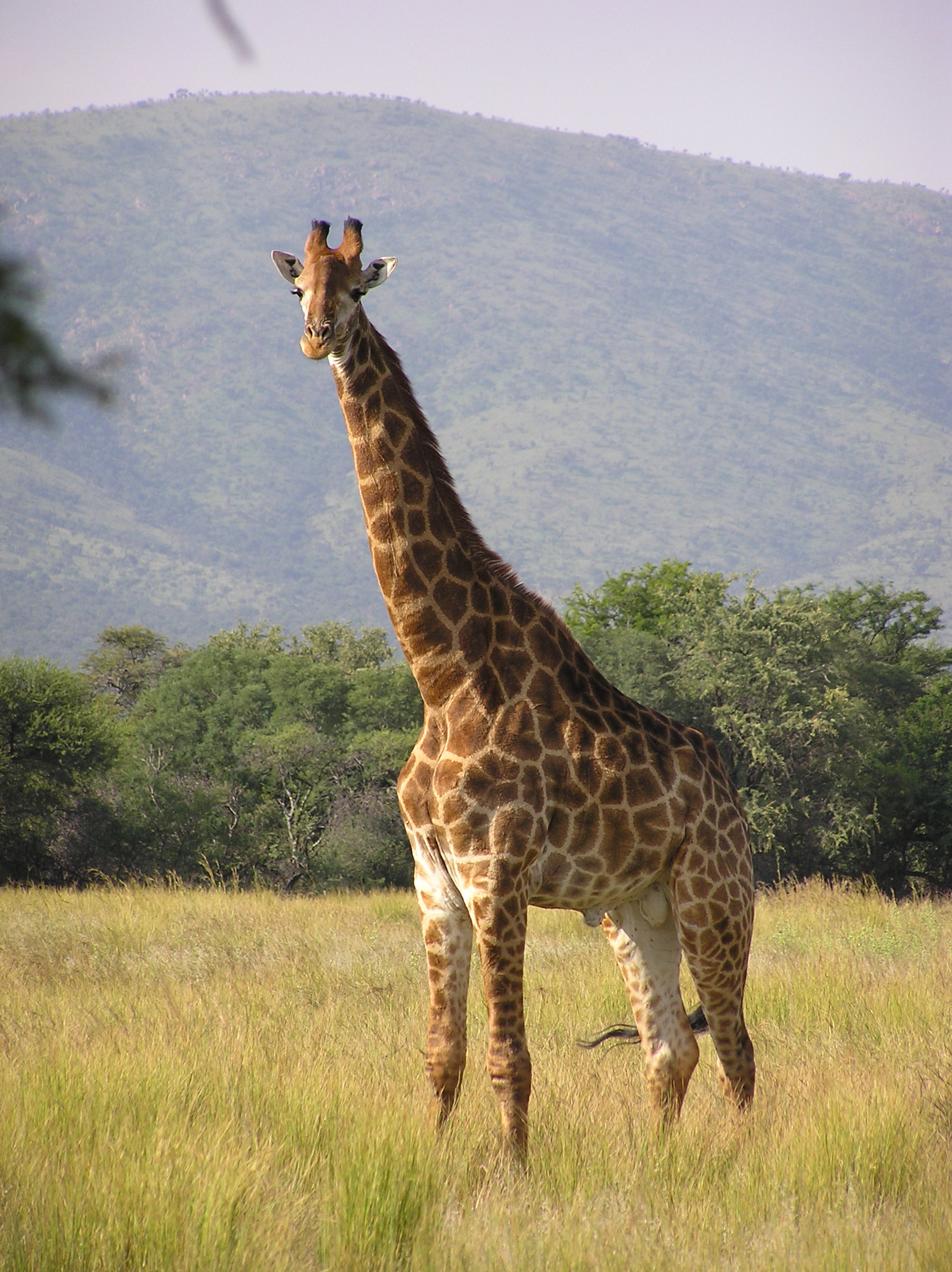 Come up with as many hypotheses as you can that explain why long necks are advantageous to giraffes.
Possible adaptive hypotheses
Discuss each of the hypotheses  in your group. 
Decide which one you think is the most likely and why
Complete the story board on the next slide for hypothesis 1
Hypothesis 1: long necks help giraffes to reach food in the tops of trees
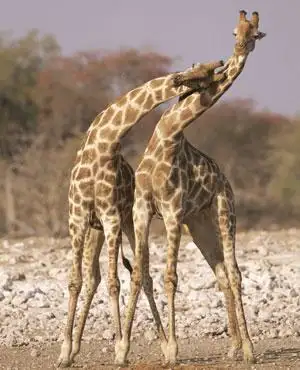 Video link to giraffes ‘necking’
Source: https://www.newscientist.com/article/dn19135-zoologger-how-did-the-giraffe-get-its-long-neck/
Hypothesis 2: long necks allow males to fight for females
Thinking deeply
What causes variation in populations?
If all giraffes had plenty of food would hypothesis 1 be possible?  Explain your answer. 
Some people believe that giraffes evolved their long necks by constantly stretching to reach the tops of trees. Explain how this idea is different to hypothesis 1.  
What follow up measurements would you take to provide evidence for hypothesis 2?
Thinking deeply
1. What causes variation in populations? 
Meiosis and mutation cause genetic variation 
2. If all giraffes had plenty of food would hypothesis 1 be possible?  Explain your answer. 
No, natural selection can only happen when there is competition for a limited resource. If there was plenty of food then long-necked giraffes would not have any more offspring than shorter-necked giraffes
3. Some people believe that giraffes evolved their long necks by constantly stretching =to reach the tops trees. Explain how this idea is different to hypothesis 1.  
In hypothesis 1, giraffes do not develop longer necks over the course of their life-time and neck length is an inheritable characteristic. 
4. What follow up measurements would you take to provide evidence for hypothesis 2?
Measure the neck length of males and females and see whether there is any difference. Because neck length is advantageous only for males in hypothesis 2, you would expect males to have longer necks than females.